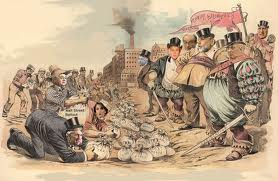 Rise of Industryand the Effect on America
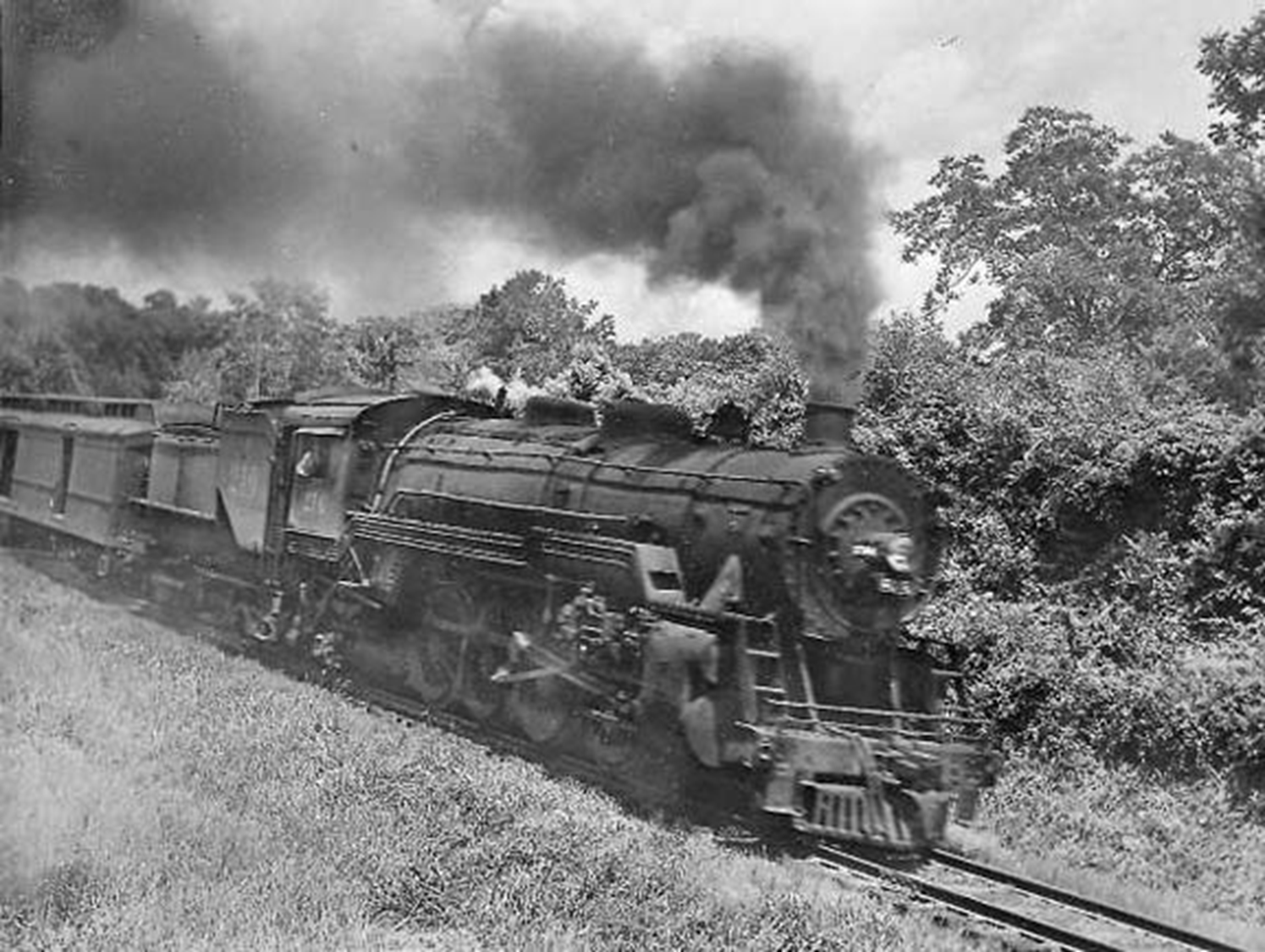 Trains
Transcontinental Railroad
1862 Congress authorizes Union Pacific and Central Pacific to build railroad 

For each mile of track laid, they got 20 square miles of land
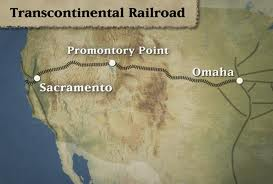 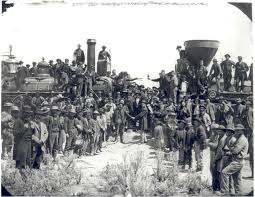 1869
Building the Railroads
Built by mostly Chinese and Irish immigrants

35,000 miles of track in 1865, by 1900 there were 192,556 miles of track
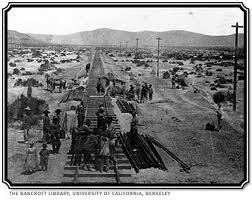 Country of Railroads
4 more railroads were given land grants to build across US

Many towns & cities owe existence to railroads (Denver)
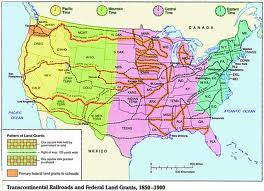 Effects of Railroads
Adopted 4 standard time zones in 1883

Carried settlers out west stimulating immigration

Carried mined and Ag goods East
Up/Downside to Railroads
Created numerous millionaires (Cornelius Vanderbilt)

Contributed to rise in new industries (oil & steel)

Contributed massive corruption
Wrongdoing of Railroads
Stock Watering – selling stock far in excess of its actual value

Charged excessive rates to out due one another

Worked together and engaged in price fixing
Creating a Depression
John D. Rockefeller turned oil into kerosene at his refineries 

Railroads brought oil to refineries for low rates to keep his business
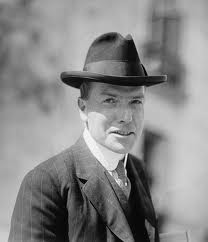 Creating a Depression
Railroads eventually raised rates because they were losing money

Rockefeller builds pipelines from oil fields to his refineries
Creating a Depression
Railroads lost 60% of revenue

Many declared bankruptcy and Wall Street collapsed as well
Interstate Commerce Act
Congress passed the ICA in 1887 creating the Interstate Commerce Commission (ICC) to regulate railroad rates

ICC had no authority to set rates
New Business Practices
Vertical Integration – own all phases of manufacturing from mining to marketing

Horizontal Integration – ally or buy your competitors to create a monopoly

Trusts – several small companies act as one large corporation
Rise of Carnegie
Scottish immigrant, entered steel industry in 1873 to have steel for Eads bridge

Used the Bessemer process to mass produce steel
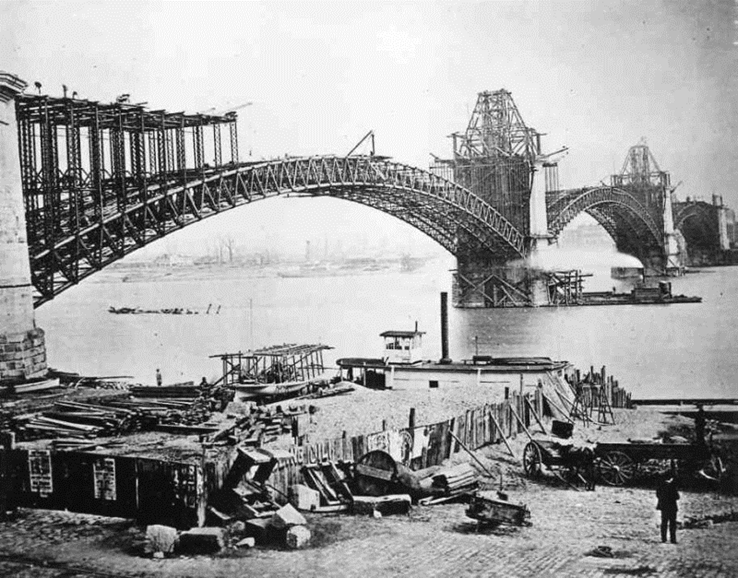 Carnegie Steel
By 1900, Carnegie produced ¼ of the nations steel

Held partially responsible for Johnstown Flood that killed 2,000 people
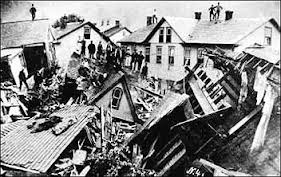 Carnegie Steel
J.P. Morgan bought Carnegie Steel for $450 million ($400 billion) in 1901

Renamed it U.S. Steel
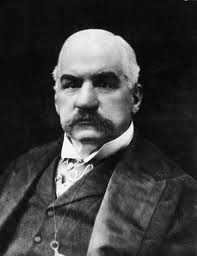 Inventions
Alexander Graham Bell & Thomas Watson invent the telephone 1876

Thomas Alva Edison invented the electric lightbulb 1879
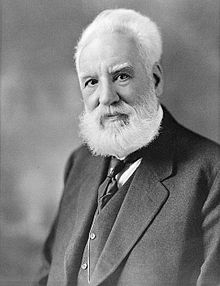 Power behind the Light Bulb
Edison created D/C current to power the bulb

J.P. Morgan invested in Edison’s company The Edison Electric Company
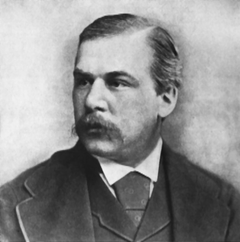 Edison’s competition
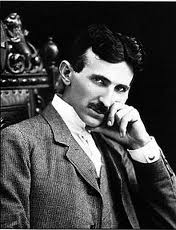 An employee Nikola Tesla created A/C current

Hired by George Westinghouse to develop and distribute A/C current
Chicago Worlds Fair 1893
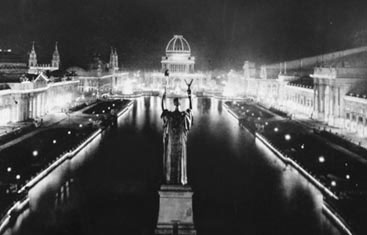 JP’s revenge
Threatens to sue Westinghouse in order to steal patents for A/C current

Buys controlling major in Edison’s company, fires him and renames it General Electric Company
Effects of the Light Bulb
Allowed factories to have light

Eliminated darkness at night

Caused Rockefeller to finance the creation of the gasoline engine
John D. Rockefeller
Made fortune turning oil into kerosene

By 1880, owned 95% of oil refineries through horizontal integration
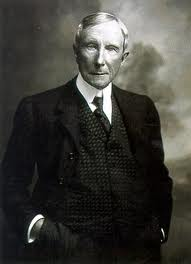 Public Backlash
Labeled the titans of industry “Robber Barons”

Started movement, The Social Gospel Movement – preached salvation through serving the poor
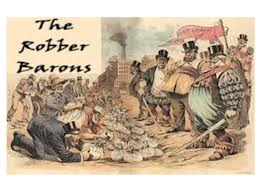 Justifying Wealth
Herbert Spencer proposed idea of Social Darwinism

Survival of fittest business or person
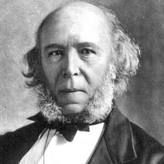 Government Shuts People Up
Sherman Anti-Trust Act of 1890

Forbade trusts and monopolies, but never defined what trusts or monopolies were

More trusts were formed after 1890 than before 1890
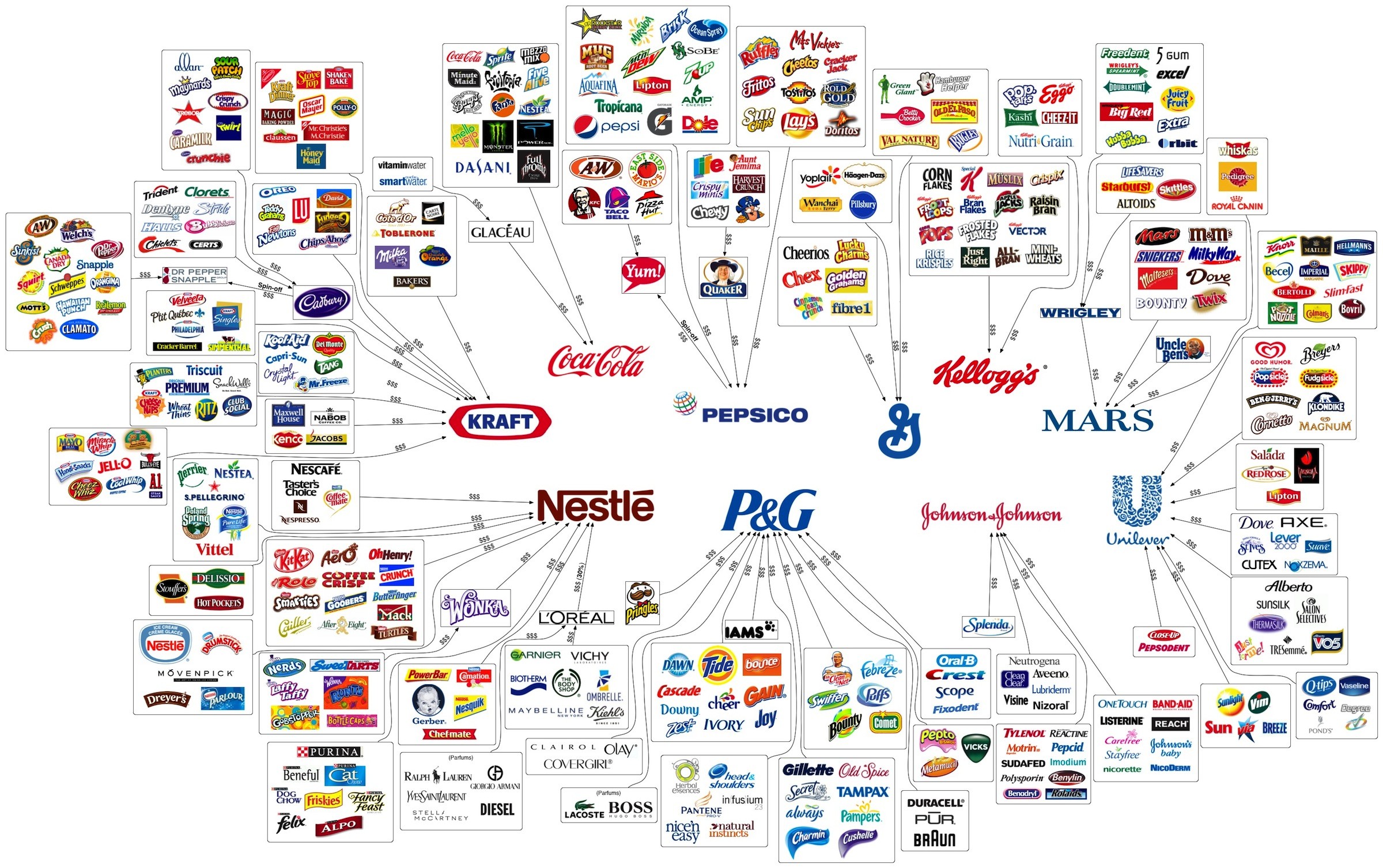 Unions Emerge (Again)
Workers worked long hours with low pay

No vacation, no sick leave, & no pay for injury on the job
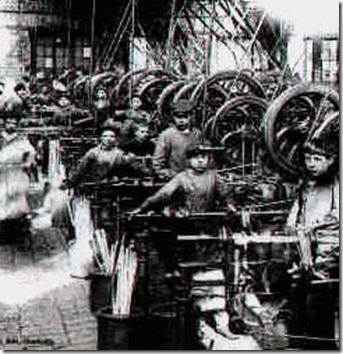 Knights of Labor
Wanted to include all workers in one big union

Fought for 8-hr day, sick leave, better pay
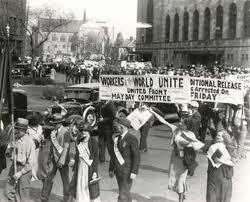 American Federation of Labor (AFL)
Formed and led by Samuel Gompers in 1886

Wanted better pay, hours, and working conditions
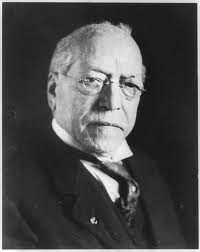 Strikes Turn Violent
The Homestead Strike in 1892 at Carnegie Steel

Pinkerton detectives hired to end strike, ended up killing 9 workers, wounding dozens more
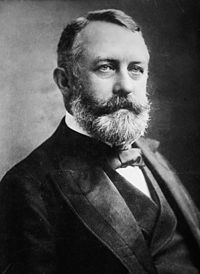 Haymarket Square Bombing
Police tried to break-up worker strike and someone threw a dynamite bomb

Ended the success of the Knights of Labor
Government Helps Destroy Unions
Army was used to put down strikes

Employers used the Sherman Antitrust Act to get courts to file injunctions against unions
Effects of the Industrial Revolution
Agriculture declined as many people moved to work in factories

Many women became office workers

By 1900 2 in 3 workers depended on wages
The Company Town
Created by George Pullman who built sleeper cars and other railroad cars

Where employees lived for rent, but cost of living was more than paycheck
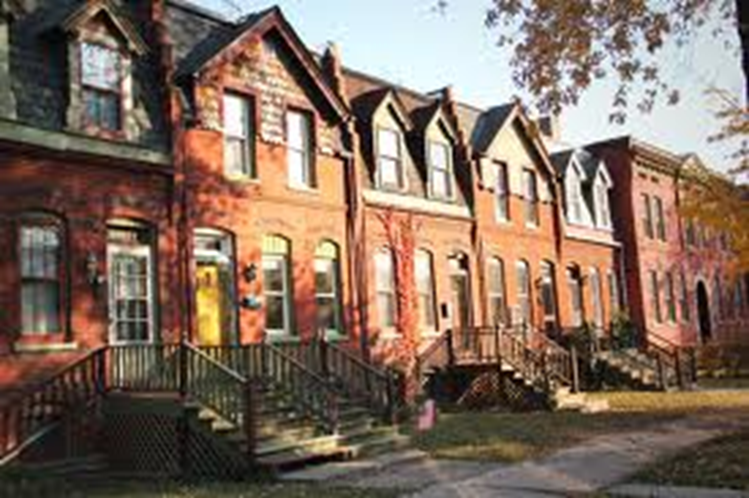 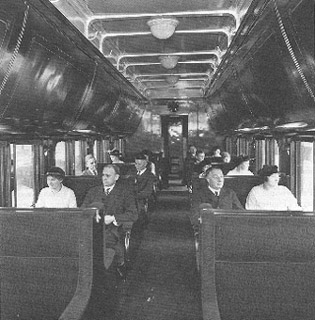 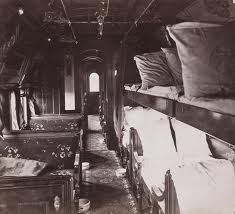 Effects of IR on the South
Textile Mills were only industry to come South

Many southerners became wage earners